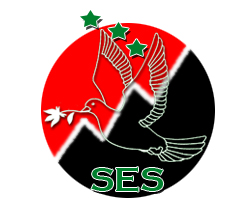 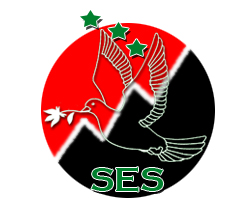 إدارة المؤسسات الصحفية
3
 د.سهاد عادل القيسي/ الجامعة المستنصرية
SES
Center of Strategic Economical Studies
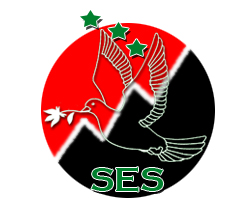 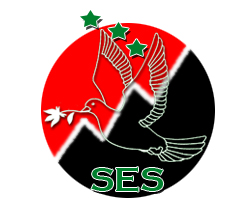 الفصل الأول
SES
Center of Strategic Economical Studies
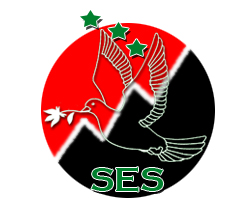 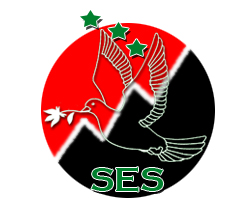 SES
Center of Strategic Economical Studies
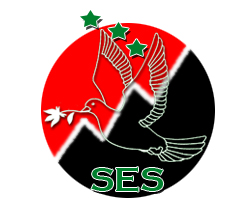 الخصائص العامة للنظرية1.فهم الصراع الناشئ وتطوير وسائل وطرق الاستجابة للحاجات.2.المنطمة وحدة اجتماعيةتتأثر بالقوى والبيئة الخارجية 3.التنظيم نظام مفتوح، يتأثر بعمليات التغذية العكسية4. الايمان بأهمية الابعاد النفسية والاجتماعية والسلوكية.
SES
Center of Strategic Economical Studies
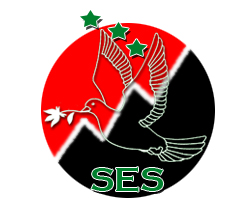 نظرية المدرسة الحديثة في الادارة* بدأت في سبعينيات القرن وللآن* لاتؤمن بوحدة السلوك * لاوجود لشكل ثابت للتنظيمات*الاحساس بالامن الوظيفي والضمان الاجتماعي
SES
Center of Strategic Economical Studies
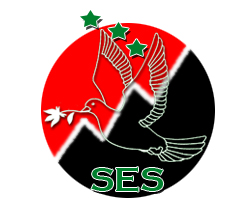 اكدت النظرية على ثلاثة ابعاد مهمة عند دراسة التنظيم1. التفاعل داخل المؤسسة2. مدخل الانظمة3. شبكة العمل في التنظيم
SES
Center of Strategic Economical Studies
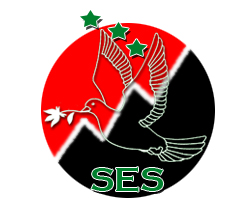 ماهية شبكة العمل؟هي عبارة عن صورة مصغرة للتنظيم ، توضح مسارات الاجراءات والمسؤوليات والارتباطات بين اجزاء التنظيم ثم التسلسل القيادي والادراي والاختصاص الوظيفي.
SES
Center of Strategic Economical Studies
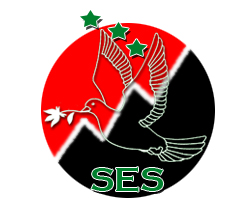 أهمية الادارة ووظائف الاعلام* هي الموجه الاول والاساس في الحكومات المختلفة، وهي المعين على تحقيق الاهداف القومية والوطنية المختلفة.* الحامي الاول لثروات المجتمع المختلفةمن الاطماع الخارجية.* الوسيلة الاكثر قوة واستخداما من قبل الباحثين والمعلمين في علاج مشاكل المجتمع المختلفة والناجمة عن تطورات العصر الحديثة.* البنية الاساسية في تحقيق الرفاهية الانسانية.
SES
Center of Strategic Economical Studies
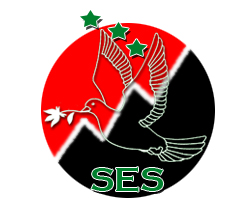 لحديثنا صلة مستمرة لن ينقطع فكلماتي ألان ستبقى معكم لفترة طويلة فأحسنوا لها لأجلكم
SES
Center of Strategic Economical Studies